Evidence Based Medicine: emotionally unstable personality disorder
10th October 2018
John Edwards
NIHR Academic Clinical Lecturer in Primary Care
Introduction
Approaches to information mastery
Asking an answerable clinical question
Examples of questions considered by the GP group
Getting an answer
Implementing in practice: emotionally unstable personality disorder
Resources
Examples of questions considered in the GP EBP group
How best to diagnose IFG/IGT
Risk of progression from IFG/IGT to diabetes
Use of high dose statins post ACS
Primary care management of nasal polyps
Thyroxine replacement risks (low TSH)
Information Mastery
Foraging: having a reliable system to alert one to new, important, relevant, valid information that requires one to change one’s practice. 
Hot synching: purposefully checking and updating one’s personal mental map of knowledge and skills once or twice a year for each of the conditions one sees frequently (estimated at 30 to 40 in primary care). 
Hunting: having a reliable system to find the best possible answer to a specific question and recognise it as such, quickly and efficiently.
National Prescribing Centre. Supporting adoption of evidence into practice. MeReC Bulletin 2011;22(02).
Foraging
Digests
NICE
BMJ/McMaster EvidenceUpdates
Cochrane Library or Cochrane Clinical Answers
TRIP
Journal alerts
BMJ,
Br J Psychiatry,
Evidence Based Mental Health,…
Hot synching
Update courses galore
Online (BMJ, etc)
Face to face (e.g. Brighton & Sussex)
‘No such thing as a free lunch…’
Hunting
The skill of finding evidence when required
Just in time vs. dedicated session
Evidence pyramid/table
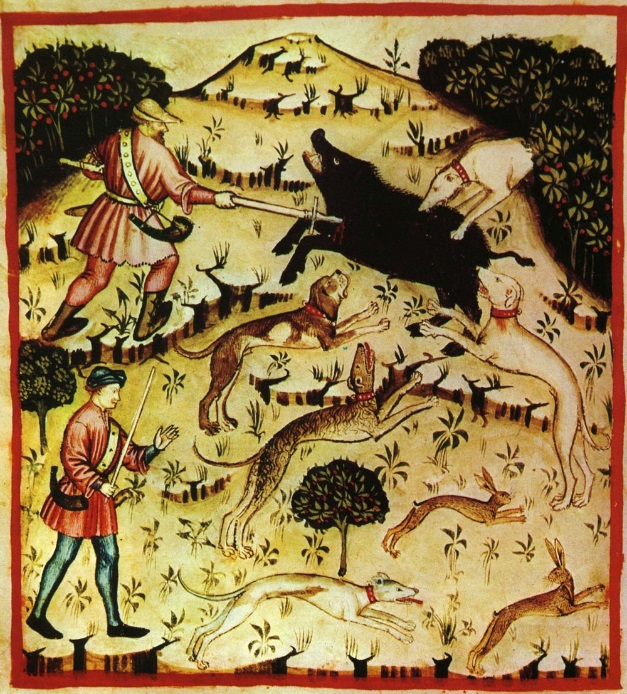 OCEBM Levels of Evidence Working Group. The Oxford 2011 Levels of Evidence
2011. http://www.cebm.net/index.aspx?o=5653 .
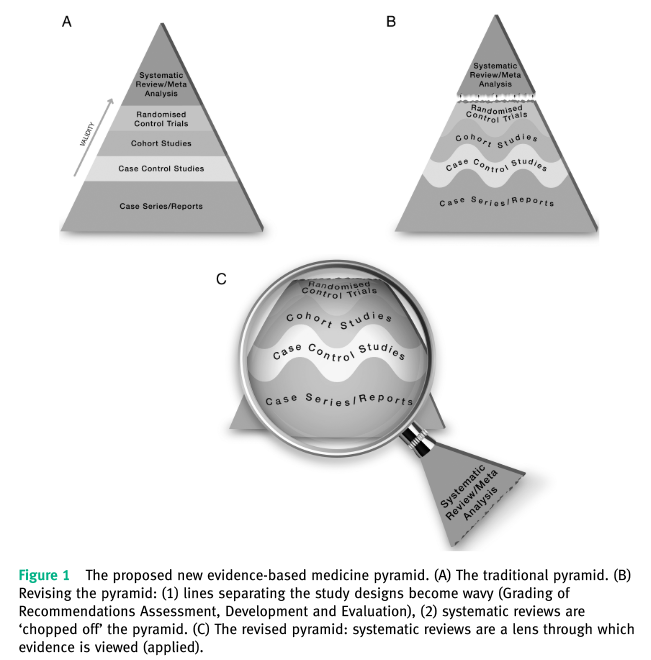 Murad MH, Asi N, Alsawas M, et al. New evidence pyramid. Evid Based Med 2016;21(4):125-7 doi: 10.1136/ebmed-2016-110401
High level sources
Cochrane Library
BMJ Best Health
BMJ Clinical Evidence
NICE Clinical Knowledge Summaries
5 stages to EBM
Ask a focused, answerable clinical question
Systematically retrieve the best evidence
Critically appraise evidence
Act (appropriately) on the evidence
Evaluate the decision making
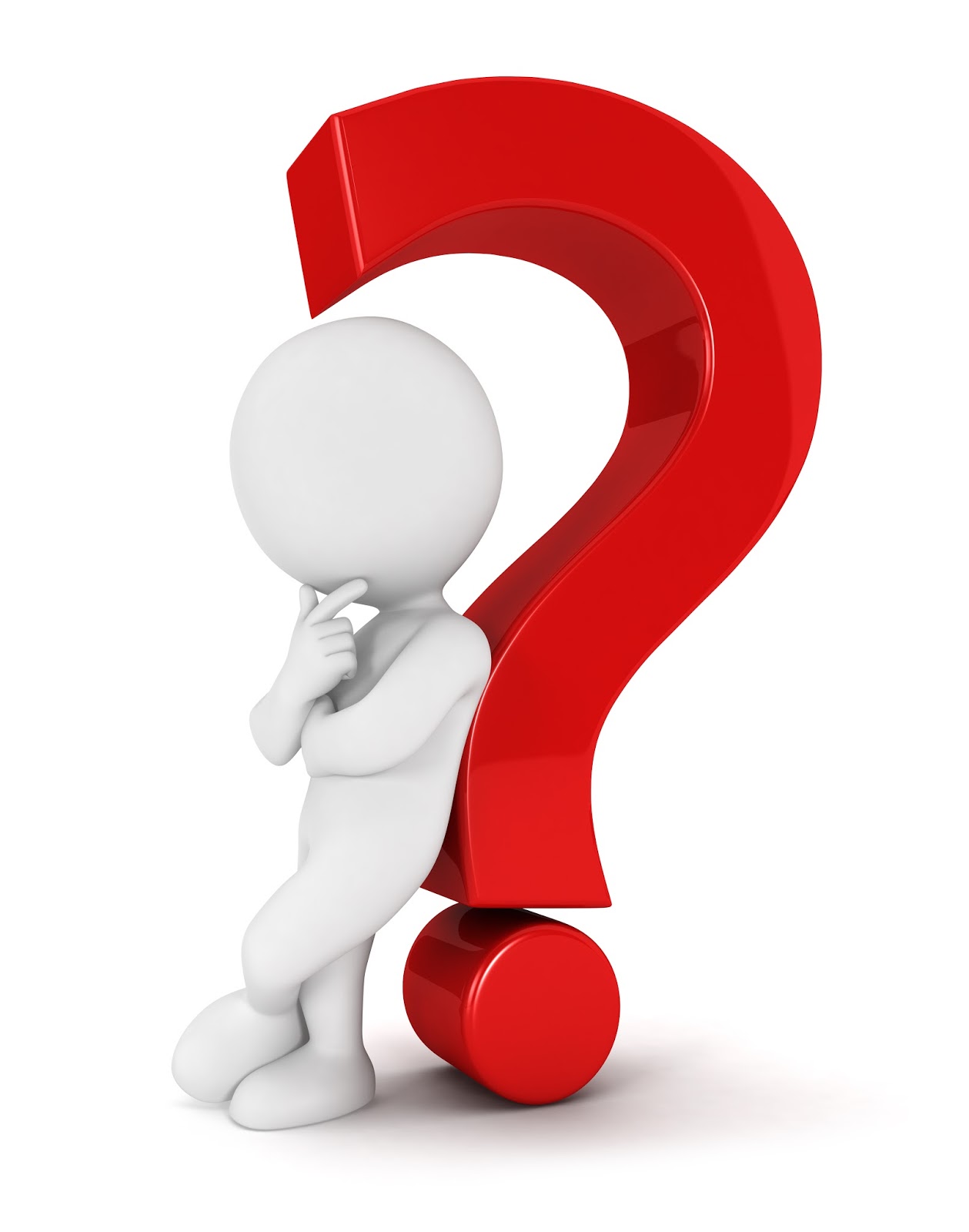 Answering a focussed question
P opulation – how can I describe a group of patients similar to the one I am interested in?
I ntervention or E xposure – what is the main intervention (exposure) I am considering?
C omparator – do I want to compare the intervention to placebo or some other standard?
O outcome – what is/are the outcome(s) I am interested in? Benefits and/or harms?
Finding the answer…
Various methods
TRIP database
NHS Evidence search
PubMed
An example…
Does case management reduce the risk of admission for people with emotionally unstable personality disorder?
…as a structured question
P… 
In patients with EuPD 
I …
does case management 
C …
compared with usual care
O …
reduce the risk of admission overall?...
(is this consistently diagnosed?)…

(is this consistently defined?)…

(what would this mean?)…

to mental health hospitals?...to acute general hospitals?
Plugged into a TRIP PICO search…
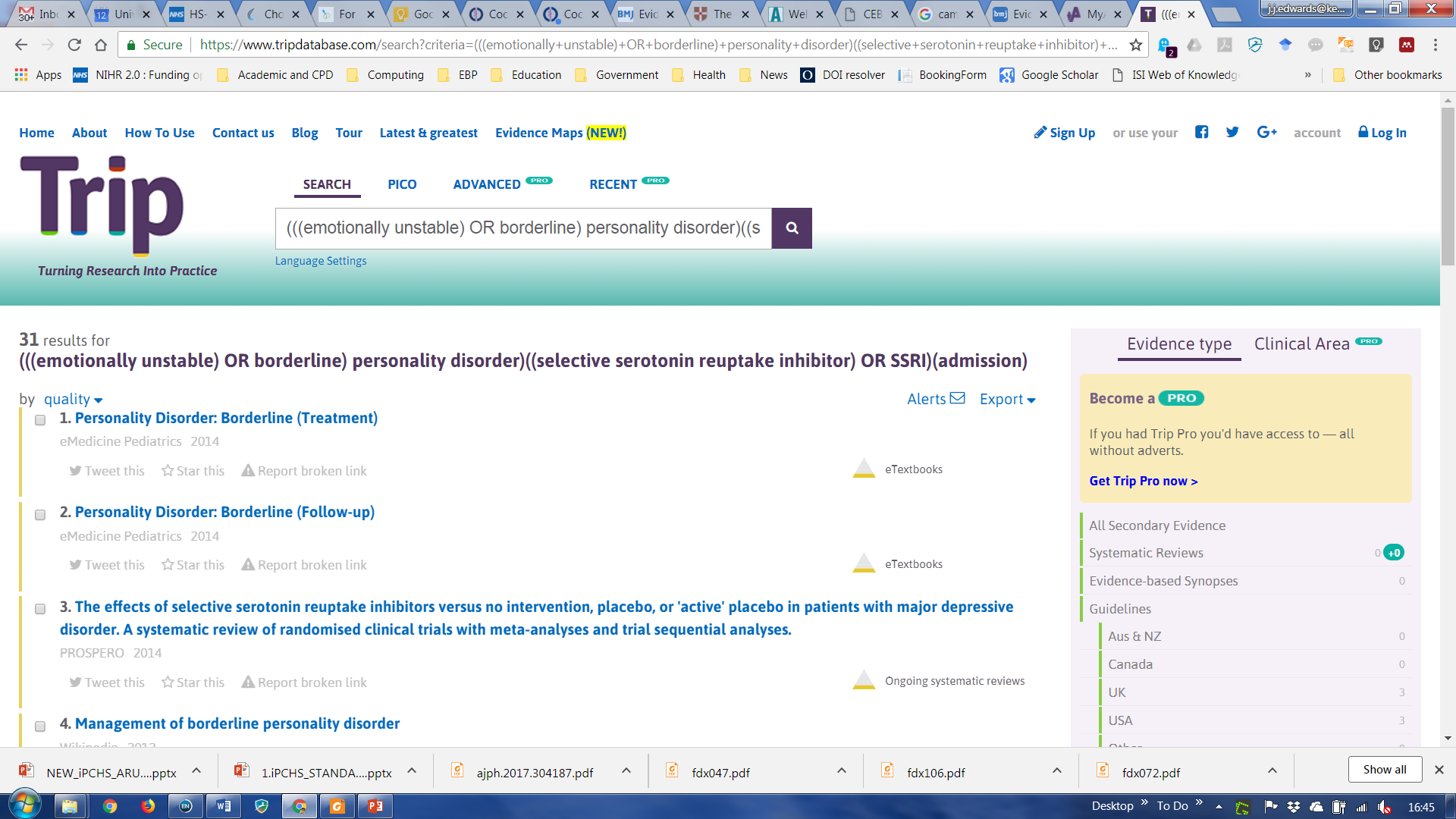 …or NHS Evidence…
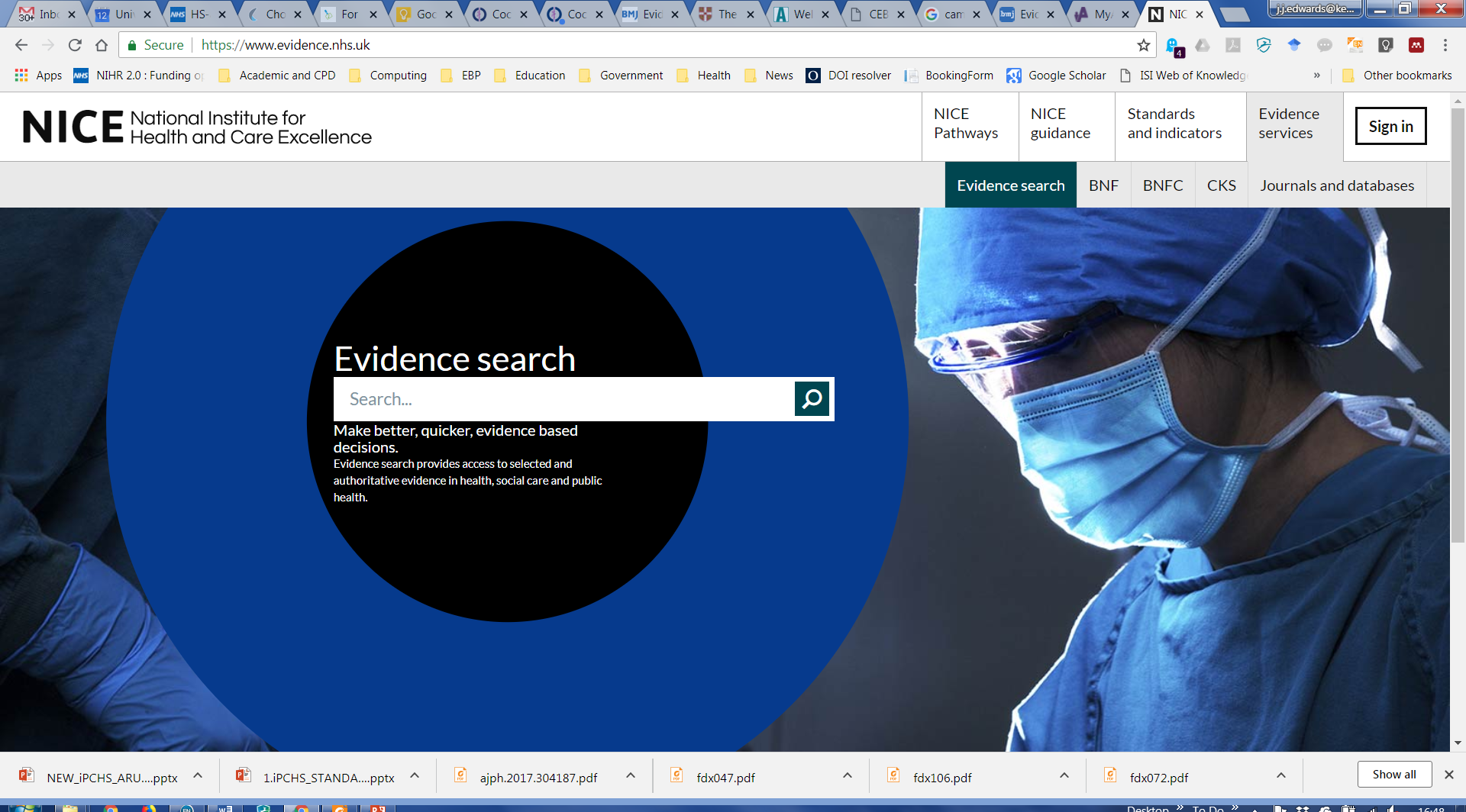 …or an NHS Evidence Advanced Search
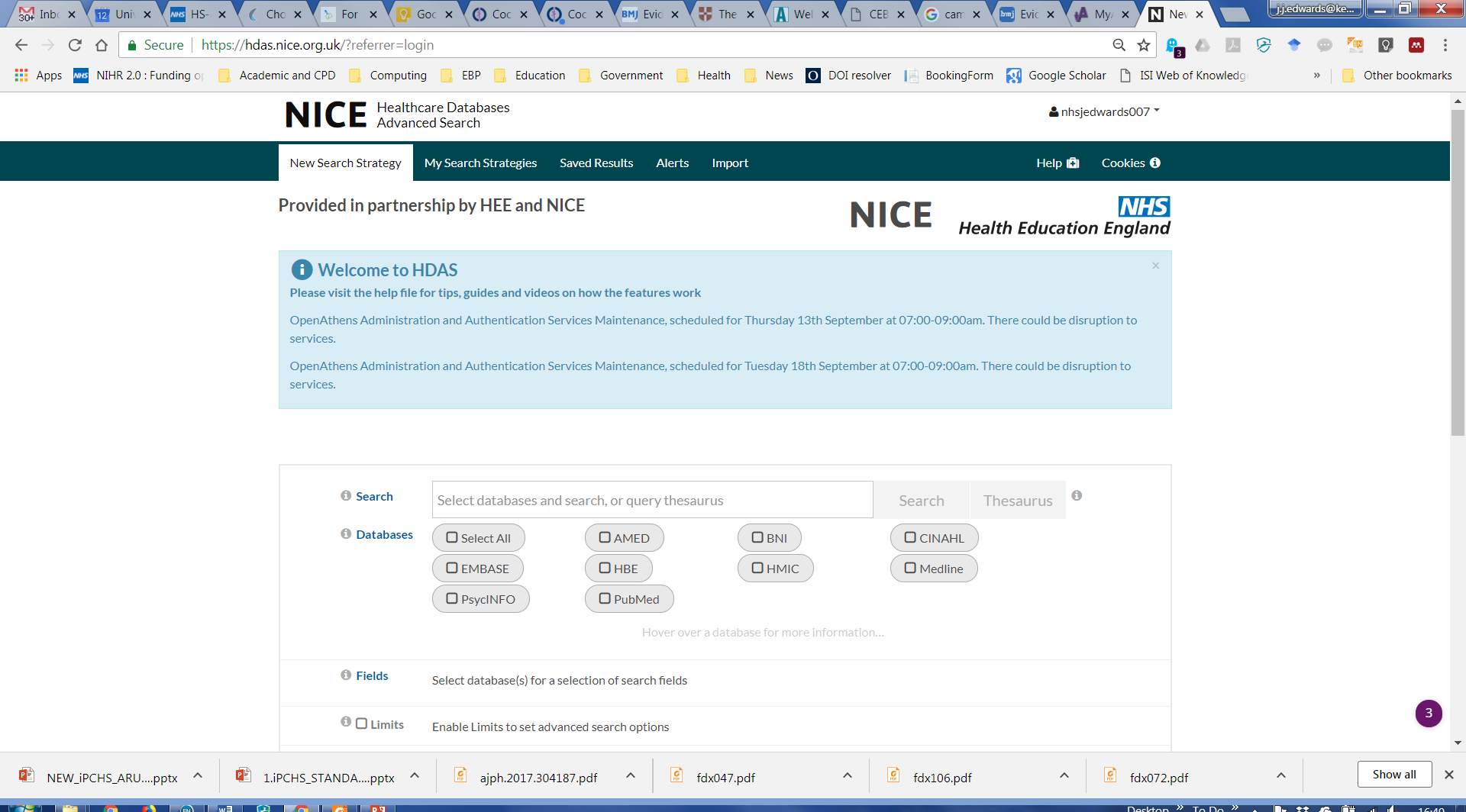 Building an advanced search
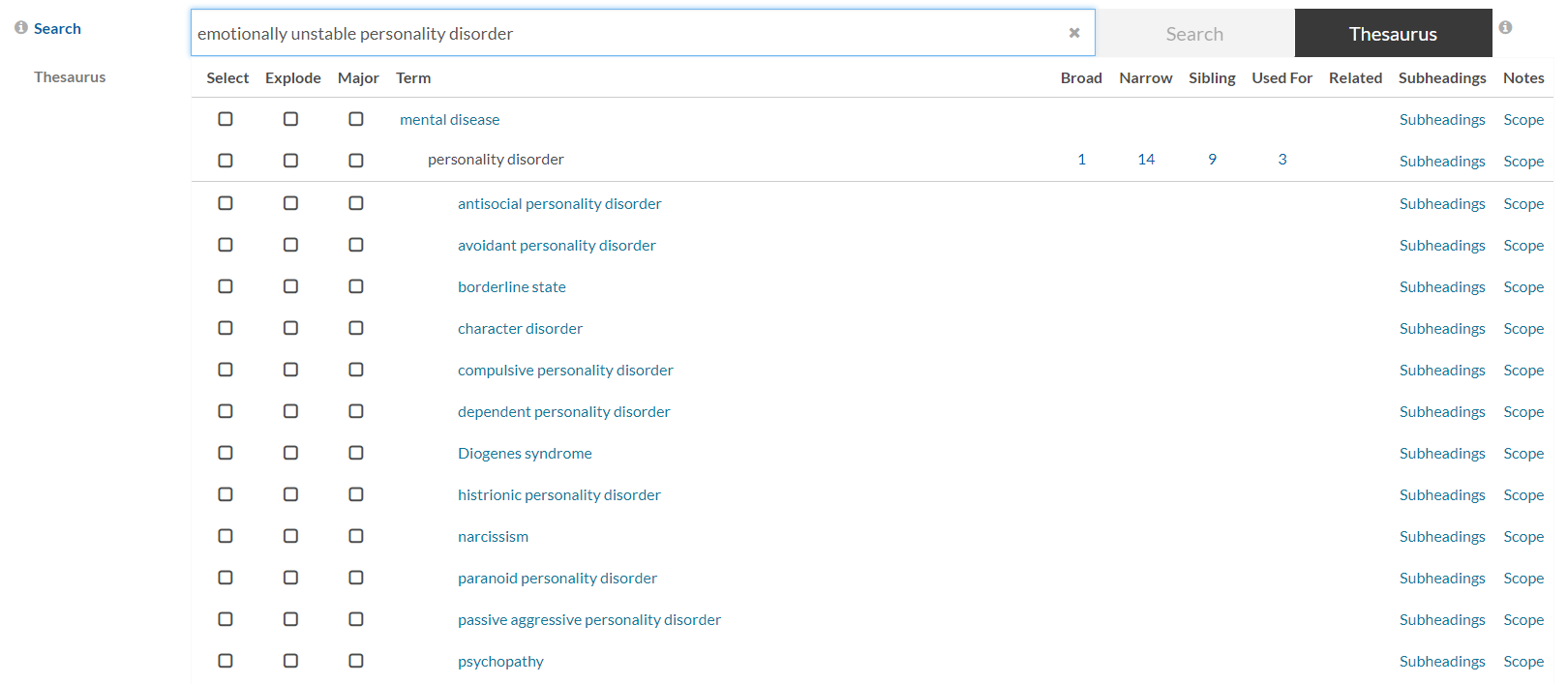 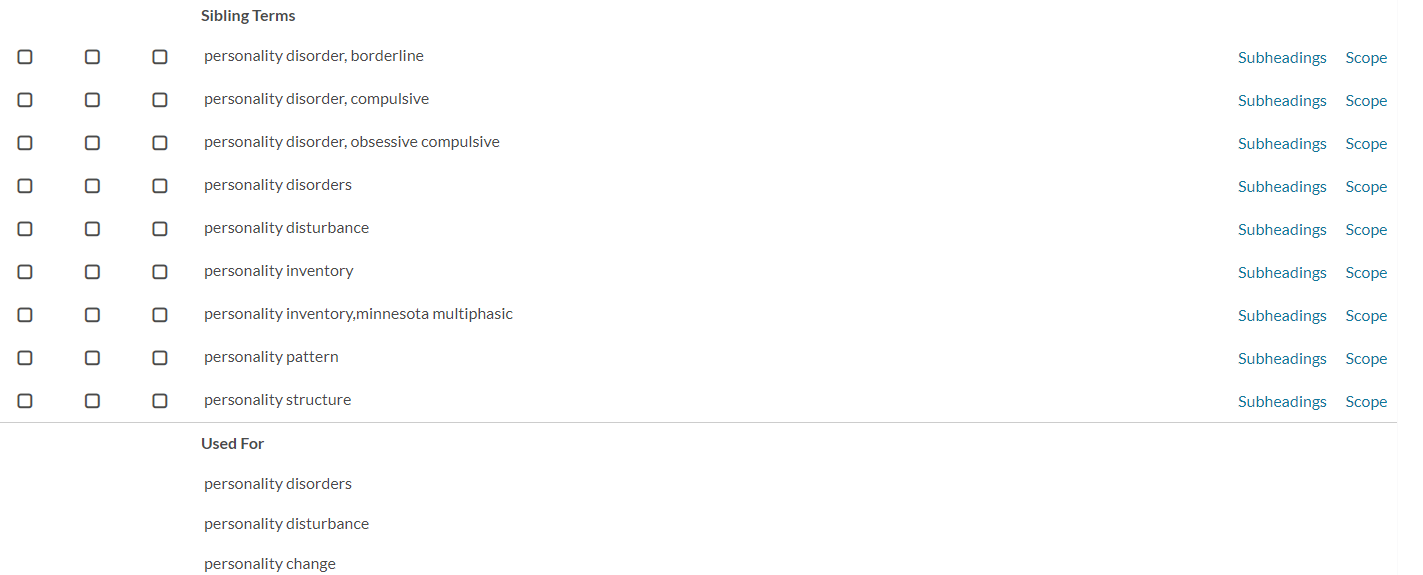 Output
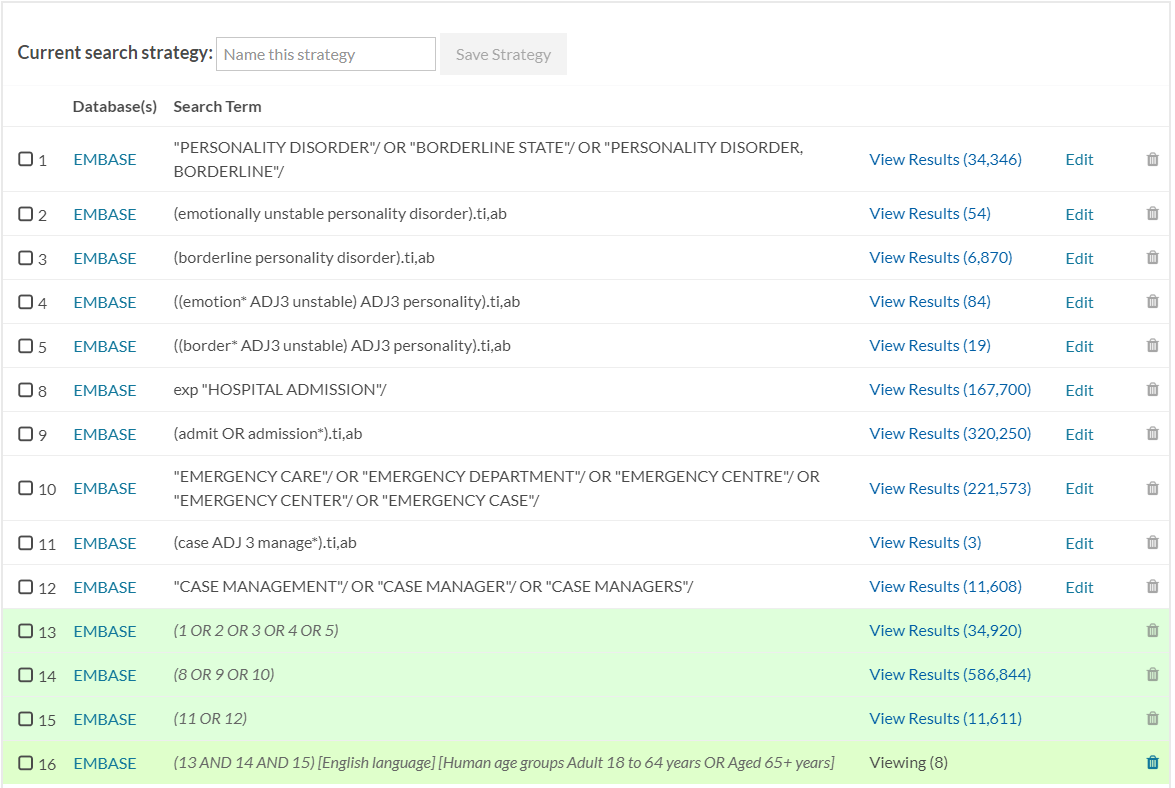 Selected articles
Dialectical behavior therapy for high suicide risk in individuals with borderline personality disorder: A randomized clinical trial and component analysis
Psychosocial interventions for self‐harm in adults
Case Management may Reduce Emergency Department Frequent use in a Universal Health Coverage System: a Randomized Controlled Trial
Appraisal of the evidence - validity
RAMMbo
Representativeness – trial population
Allocation – randomisation
Maintenance of allocation – equal treatment 
Measurement of outcomes – blind subjective, or objective
Analysis
GATE frame
GATE Frame
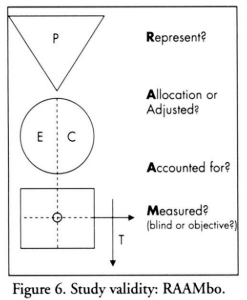 Jackson R, Ameratunga S, Broad J, et al. The GATE frame: critical appraisal with pictures. ACP journal club 2006;144(2):A8-11
Analysis – not all p values
Large study
Observed effect = True effect + Bias (Confounding) + Random error
Good design
Effective randomisation
Statistical adjustment
Estimates of the truth
Random error greater
Random error less
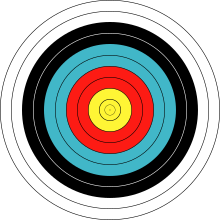 Unbiased
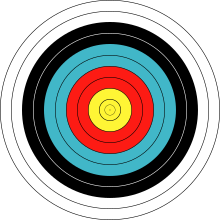 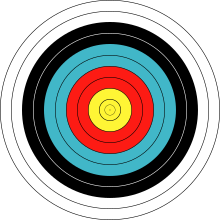 Biased
How to make sense of the information
Depend on pre-appraisal, vs. do your own
Kitemarked information (Cochrane, NICE)
How good is someone else’s appraisal?
Don’t forget harms
Don’t believe everything you read…
"Evidence based medicine is not “cookbook” medicine. Because it requires a bottom up approach that integrates the best external evidence with individual clinical expertise and patients' choice, it cannot result in slavish, cookbook approaches to individual patient care. External clinical evidence can inform, but can never replace, individual clinical expertise, and it is this expertise that decides whether the external evidence applies to the individual patient at all and, if so, how it should be integrated into a clinical decision."
Sackett DL et al. BMJ 1996;312:71
Campaign for Real EBM
https://podcasts.ox.ac.uk/campaign-real-ebm-evidence-based-medicine 
Ethical care of the patient
Individualised evidence
Expert judgment not mechanistic rule following
Shared decision making
Builds on a strong partnership
Applied at a community level for public health
Actions to deliver real EBM
Demanding patients
Clinical training to hone judgments, shared decision making
Secondary evidence generators, funders and publishers to be careful…
Interdisciplinarity 
https://www.bmj.com/content/348/bmj.g3725
Resources
BMJ How to Read a Paperhttp://www.bmj.com/about-bmj/resources-readers/publications/how-read-paper
Oxford Centre for Evidence Based Medicinewww.cebm.net [loads of useful resources online]
Critical Appraisal Skills Programmehttp://www.casp-uk.net 
Health Libraryhttp://www.keele.ac.uk/healthlibrary/
Next steps
Any appetite for a systematic review…?
Agree the clinical question
Develop a search strategy
Register the review
Title sifting, then abstracts, then full text (x2)
Final inclusion
Data extraction (x2)
Evidence synthesis
Acknowledgments
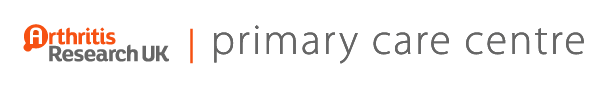 Research Institute for Primary Care and Health SciencesDavid Wetherall Building Keele University Newcaslte-under-LymeST5 5BG 
Tel: 01782 733905Fax: 01782 734719www.keele.ac.uk/pchs